Червона книга України
«Червона книга України» має два розділи:«Рослини»     і     «Тварини»
Ця книга створена для захисту вимираючих видів рослин і тварин.
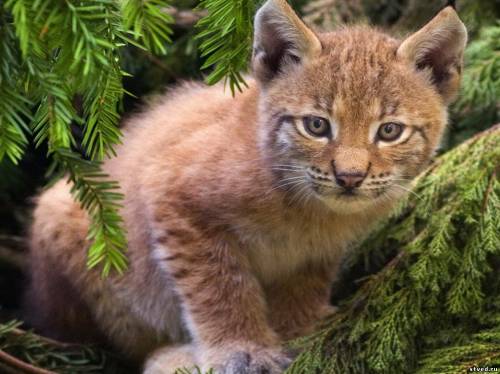 [Speaker Notes: Кіт лісовий]
До третього видання «Червоної книги України» ввійшло 542 види тварин та 826 види рослин
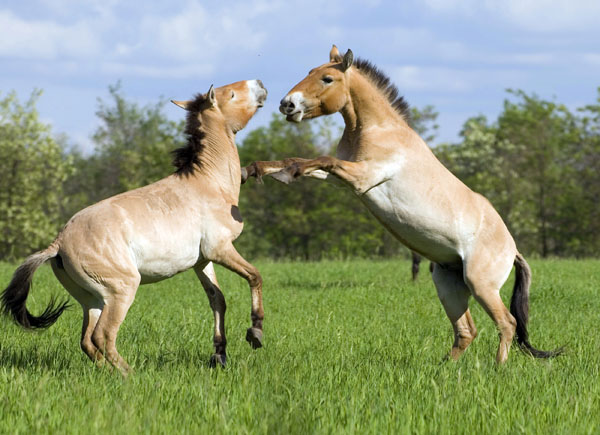 Зубр - це великий і могутній бик.
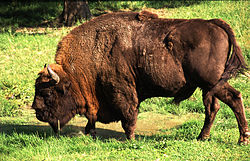 Краб кам'яний до 80-х років XX ст. був численним видом у Чорному морі.
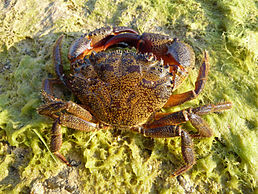 Коровайка – перелітній птах.
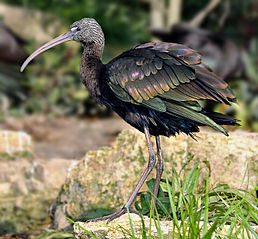 Красуня діва— вид комах.
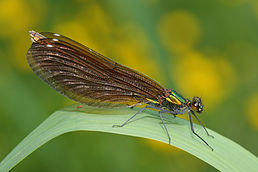 Крех довгоносий— водоплавний птах.
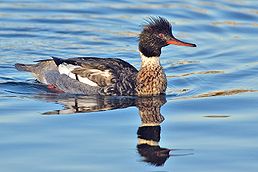 Люцина— вид комах.
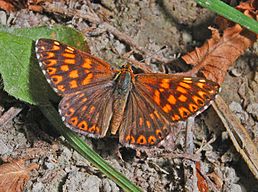 Білоцвіт літній
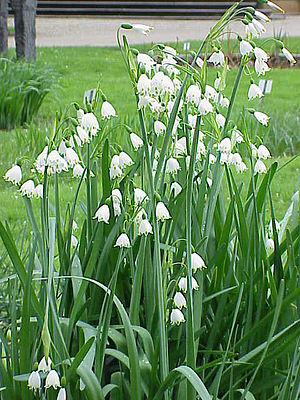 Береќа
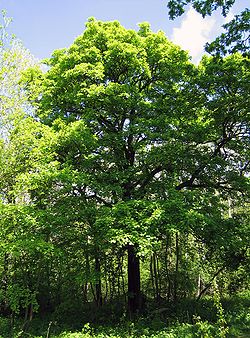 Вовчі ягоди пахучі
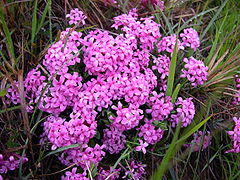 Горицвіт весняний
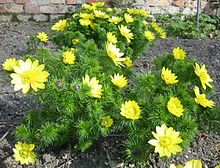 Змієголовник австрійський
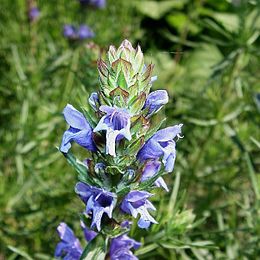 Зозульки травневі
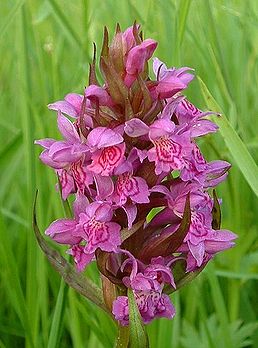 Друзі, будь-ласка, бережіть природу!!!
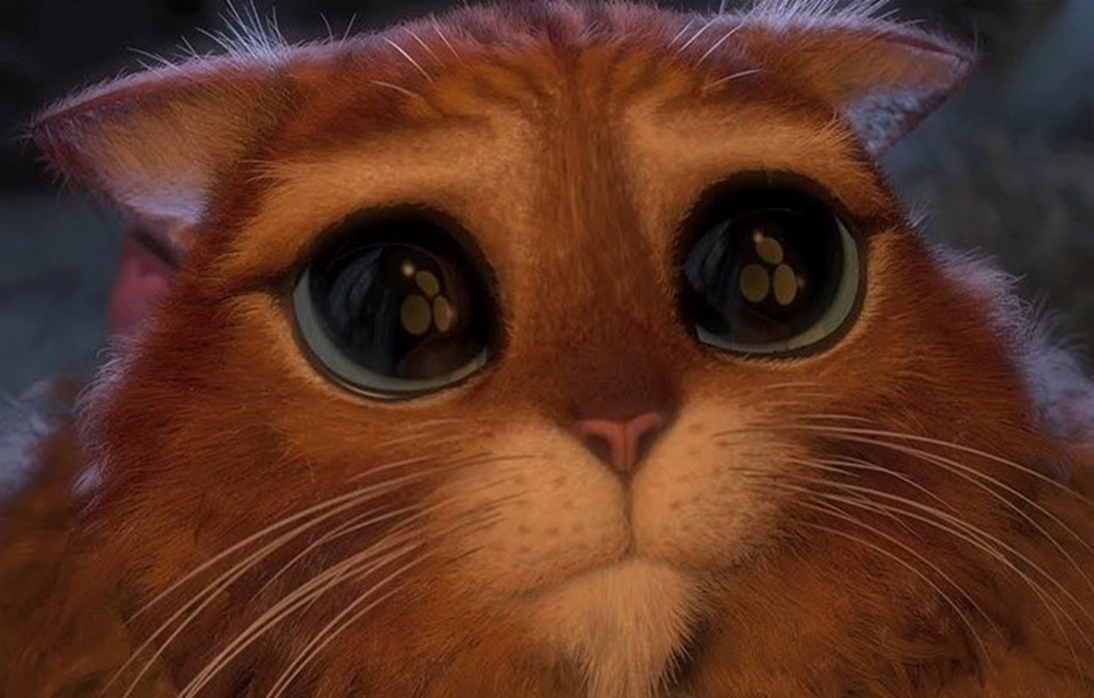 Дякую за увагу!!!
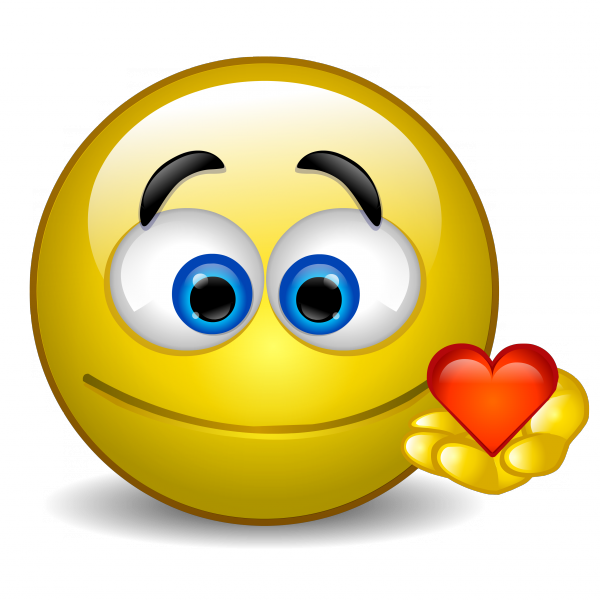